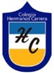 COLEGIO HERMANOS CARRERA
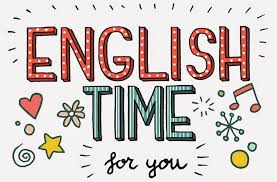 English 3rd grade
MISS MARIA FERNANDA FERNÁNDEZ JELDRES
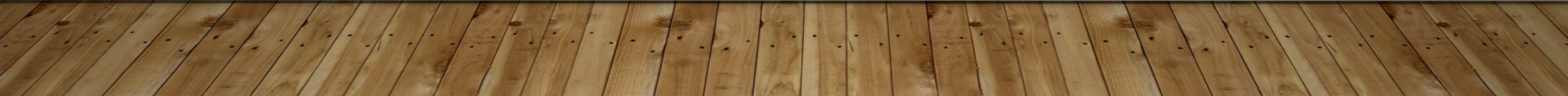 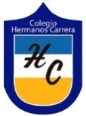 COLEGIO HERMANOS CARRERA
Objective: to identify animals and their abilities.
OBJETIVO: IDENTIFICAR ANIMALES Y SUS HABILIDADES.

What animals do you remember?
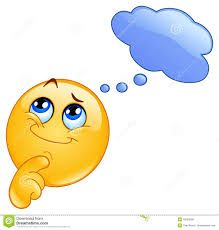 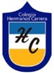 COLEGIO HERMANOS CARRERA
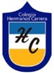 COLEGIO HERMANOS CARRERA
ANIMALS VOCABULARY
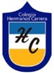 COLEGIO HERMANOS CARRERA
VERBS VOCABULARY
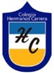 COLEGIO HERMANOS CARRERA
Can – can’t  (PUEDE- NO PUEDE)
LO UTILIZAMOS PARA EXPRESAR HABILIDADES.

FOR EXAMPLE: 
 A DOG CAN RUN.	A FISH CAN’T RUN. 
A FISH CAN SWIM.   	A MONKEY CAN’T SWIM.
COLEGIO HERMANOS CARRERA
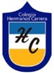 COLEGIO HERMANOS CARRERA
Animals and their abilities
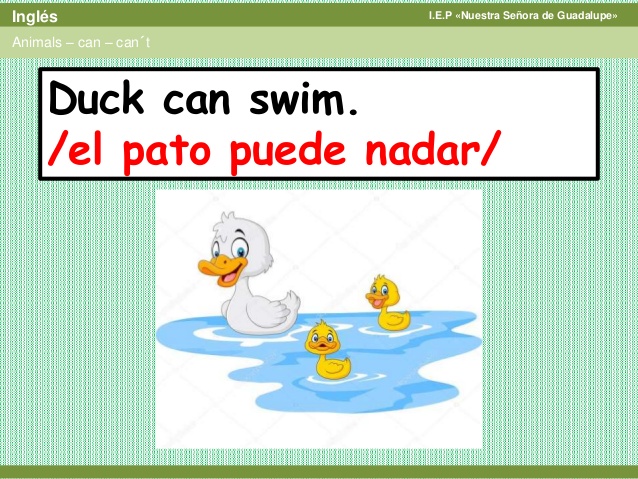 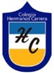 COLEGIO HERMANOS CARRERA
Animals and their abilities.
Fly  (volar)
Birds can fly in the sky.
Climb 	(trepar)
A monkey can climb a tree.
Jump 	(saltar)
A kangaroo can jump.
Swim		(nadar)
Fishes can swim.
COLEGIO HERMANOS CARRERA
If you have any questions, ask me!
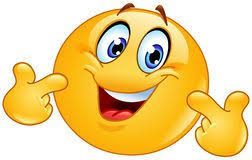